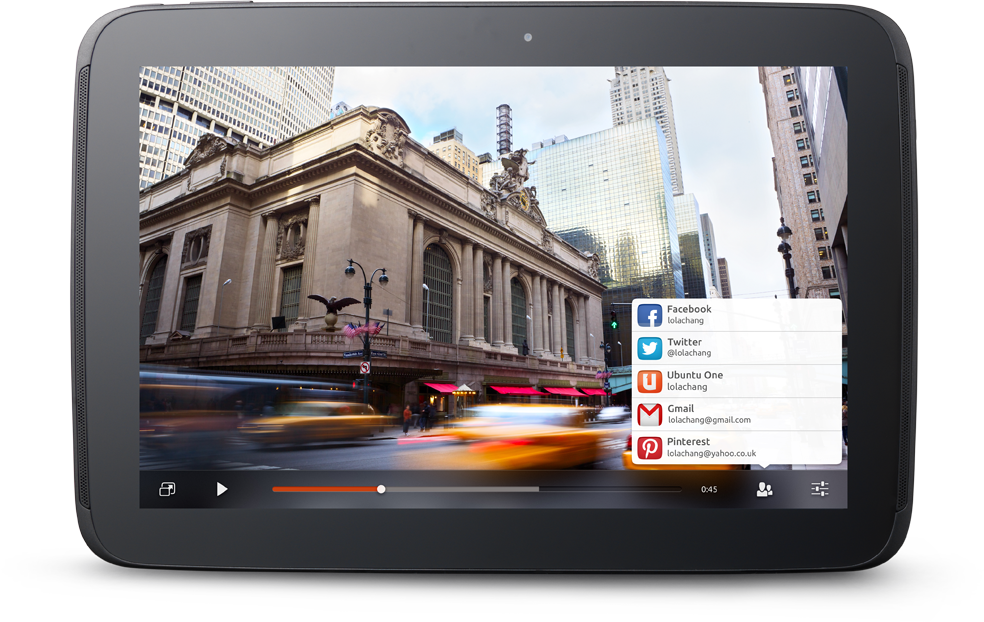 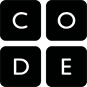 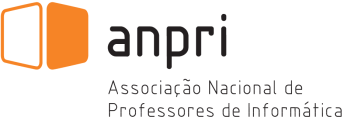 Hora do Código